Distance Methods
Types of Distance Methods
Standard Candle Distance Methods:
Spectroscopic Parallax
Cluster Fitting
Tip of the Red Giant Branch
Planetary Nebula Luminosity Function
Cepheid Variable Stars
Type Ia Supernovas
Geometric Distance Methods:
Radar Distancing
Parallax
Light Echo Method
Hubble’s Law
Geometric  distance methods rely on fundamental relationships between sizes, angles, etc.

Standard Candle distance methods rely on objects that are believed to be consistently the same luminosity

The methods are sometimes described as a ladder
You have to use the low rungs to get the higher rungs
Some rungs are sturdier than others
Geometric Methods
Radar Distancing
Radio waves move at the speed of light c

Bounce radio waves off a target and measure time to get an echo back

If separation of two planets is d,then the time to see the signal is:
d
Can only be used within the solar system

Reliability limited only by the accuracywith which we measure time
Essentially no error

This allows us to know the AU with high precision:
Parallax (1)
We use our two eyes to judge distances using a technique called parallax
p1
p2
The difference between the angle seen by each of the eyes is called the parallax
It is limited by baseline, how far apart the two points you measure from are
You can use the orbit of the Earth as a baseline
p
p
Parallax (2)
To understand what you will see, easiest to think of system as if Earth is still and star is moving in a circle:
If you view it from the edge, it looks like a straight line
If you view it from the bottom or top, it looks like a circle
If you view it from an angle, it looks like an ellipse.

The angular semi-major axis of this ellipse is the parallax
The other size depends on its ecliptic latitude 
The actual size of the ellipse is 1 AU
It’s really the Earth’s orbit
We can determine distance:
p sin
p
This combination is called a parallax-second or parsec
Proper Motion
Why it’s not that simple:

Actual paths of stars are more complicated

Because the stars are also actually moving (relative to us)!
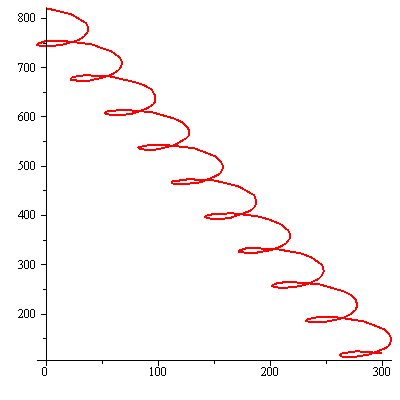 The average motion over many years is causing the apparent position of the star to change

If we know the distance, we can measure the tangential velocity
Sample Problem
At right is plotted a star’s variation in position in the sky in x (red) and y (green) over a three-year period in milliarcseconds.   The red curve corresponds to the major axis of parallax.  What is the:
(a) Angular velocity of proper motion, x and y
(b) Angular speed of proper motion 
(c) Parallax in mas and distance in pc
(d) Transverse speed vt
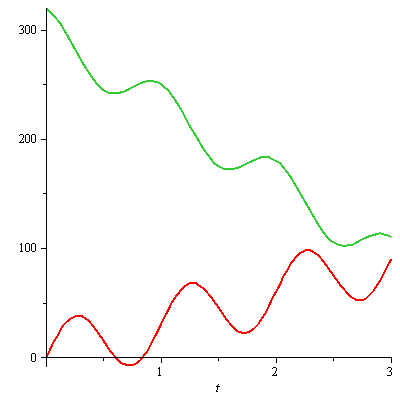 Gaia Spacecraft
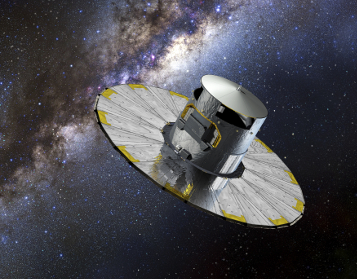 European Spacecraft

Launched in 2013

Measures parallax of stars m = 3 to m = 15 with an error of 0.02 mas

Measures parallax of stars down to m = 20 with an error of 0.2 mas

Can measure distances to center of galaxy with better than 10% accuracy
Most recent data release in June 2022 

Parallax and proper motion of 1.47 billion stars 

More data expected in coming years
The Light Echo Method (1)
Consider a very bright source of light that turns on suddenly
Like a supernova

The bright ring is probably a circle centered on the supernova

It looks like an oval because it is probably tilted compared toour point of view
We can determine angle of tilt from the shape
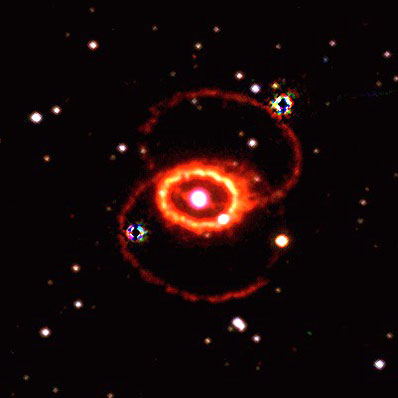 SN 1987a
Centered ring of gas
2R

2R cos
d
Other gas rings?
2R
The light from the supernova comes straight to us at speed of light

From the ring, it takes longer:
First it must go to the leading edge of the ring
Then it must come from the leading edge to our eyes

We can measure the difference in time
The Light Echo Method (2)
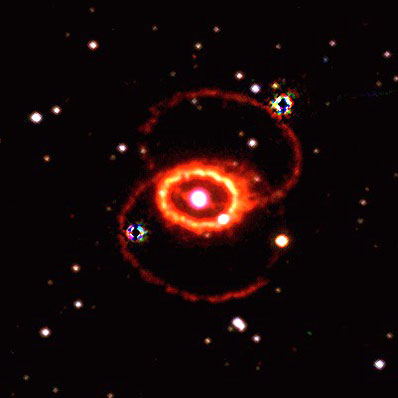 SN 1987a
We can now find the actual size of the object
Centered ring of gas
We can also measure the angular size of the object
Note many methods give distances only to very specific objects

But many objects clearly are together
Probably at comparable distances

Measuring distance to one object gives you all such distances
SN 1987a was in the Larger Magellenic Cloud
Other gas rings?
Standard Candles
A Standard Candle is any object that is consistently the same luminosity
The luminosity is normally converted to an absolute magnitude M
We can generally measure the apparent magnitude m
We can then determine the distance d:
To use standard candles, we must:
Establish that they are standard candles, i.e., show that they have consistently the same luminosity
Calibrate the luminosity of one or a few representative members
Determine its distance d by some other method
Measure the brightness / apparent magnitude m
Find M  from our distance formulas
Complications:
There is often some spread in M:
Either introduces error or must be compensated for
Any dust between us and a source will change m
Can be indirectly measured by comparing different filters
Spectroscopic Parallax
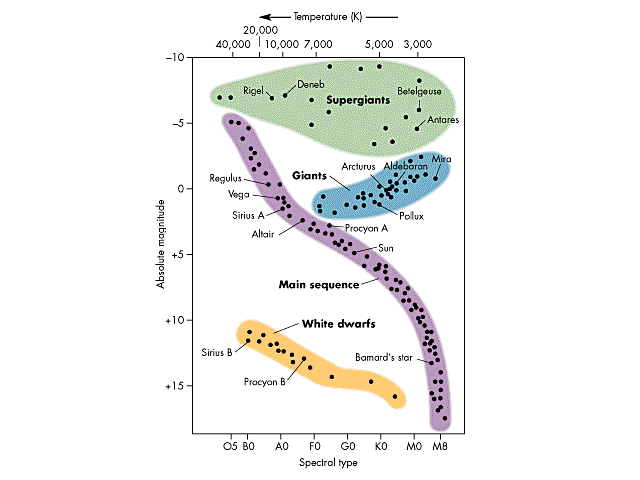 Uses main sequence stars
These are 90% of all stars, so not a restriction
Has nothing to do with parallax

Study many nearby main sequence stars
Get their distances by parallax
Measure their apparent magnitudes m
Deduce their absolute magnitudes M
Make a Hertzsprung Russell Diagram
Now, to measure the distance to any M.S. star:
Measure the apparent magnitude m
Measure the spectral class (color)
Use H-R diagram to deduce the absolute magnitude M
Find the distance using
Sample Problem
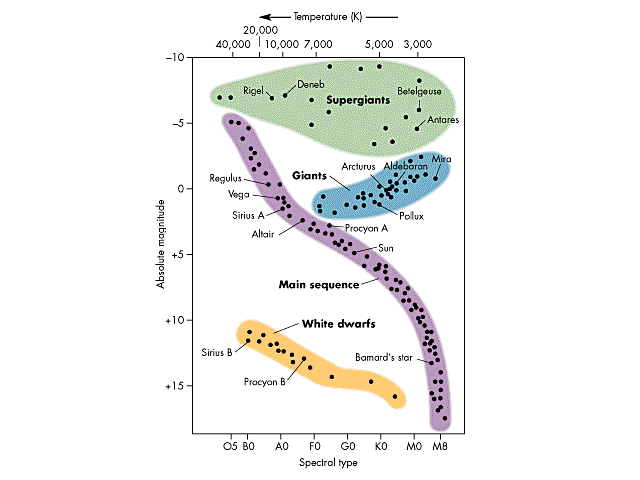 An F5 main sequence star has an apparent magnitude of m = 14.6.  What is its distance?
Problems with Spectroscopic Parllax
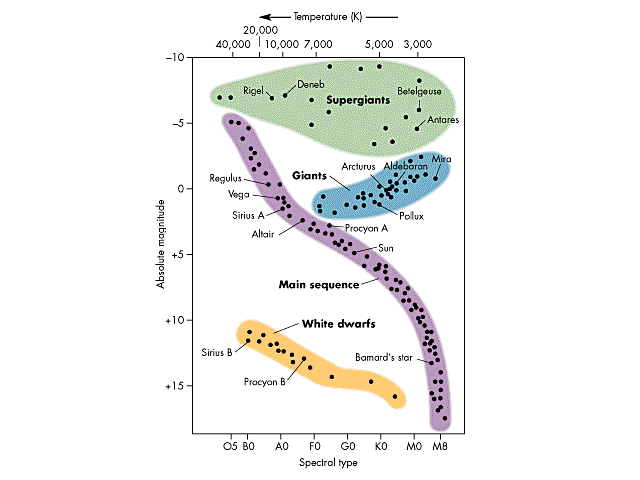 Main sequence stars are not exceptionally bright
You can’t see them at vast distances
Must use other methods

The main sequence is a band, not a line

Metallicity varies significantly
Can be measured in the spectrum and compensated for

Age varies significantly
Difficult to compensate for with a single star
Use clusters!
Cluster Fitting (1)
Spectroscopic parallax on steroids
Applies to clusters of stars
Many stars with similar composition and magnitude
Plot the apparent magnitude vs. spectral type
Measure composition – metallicity

Build a computer model predicting what a set of stars would look like with this composition
Plot the absolute magnitude vs. spectral type

Age the computer-generated stars until the graph has the same shape
Turn off point tells you when to stop
Compare the  absolute magnitude of the result with the apparent magnitude of the actual cluster

Find the distance from
M
m - M
m
O5  B5  A5  F5  G5  K5  M5
Cluster Fitting (2)
Advantages
More accurate than spectroscopic parallax
Statistics of many stars helps eliminate errors
Disadvantages
Relies heavily on main sequence stars
These stars are relatively dim
Cannot be used beyond our galaxy
Tip of the Red Giant Branch (TRGB)
Look at the brightest stars in the red giant branch
They will have a range of luminosities
But there is a cutoff or highest luminosity(most negative absolute magnitude)
If you look in the infrared, it seems to bealmost independent of metallicity
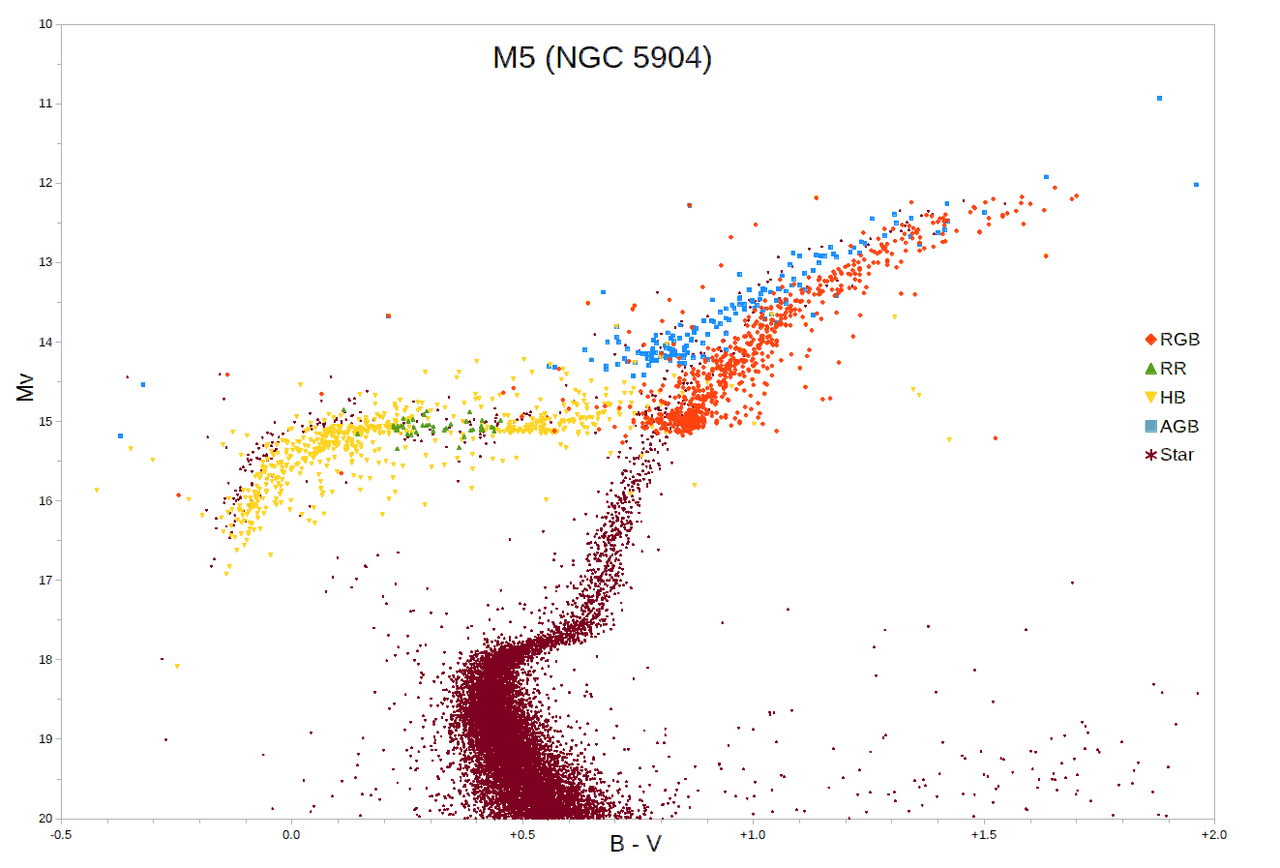 Make a HR diagram for a collection you wantto know distance to 
Determine brightness at the tip mt

Find the distance
Advantages
Apparently it is insensitive (in the infrared) to age and metallicity
Disadvantages
They still aren’t that bright
Planetary Nebula Luminosity Function
Planetary nebulas come in a variety of luminosities
But the distribution seems to be almost independent of where they come from
Very little dependence on the metallicity
The maximum luminosity can be determined from nearby planetary nebulae:
Find an object with several (many?) planetary nebulas
Make a histogram of number vs. apparent magnitude
Fit to curve – determine maximum brightness m*

Find the distance
Advantages
Can see these brighter objects at larger distances
Disadvantages
They aren’t that bright
You can only get distance to large objects – like galaxies
Cepheid Variable Stars (1)
In their giant stages, certain stars begin to pulsate
Known as Cepheid Variable Stars

The bigger the star is, the slower its pulsation

The bigger the star is, the more luminous it is

There is a relationship between the period and the luminosity/absolute magnitude
P is period in days
Measure the period of a pulsating Cepheid variable star

Use this formula to determine the average visible absolute magnitude MV

Measure its average apparent magnitude mV

Determine the distance from
Cepheid Variable Stars (2)
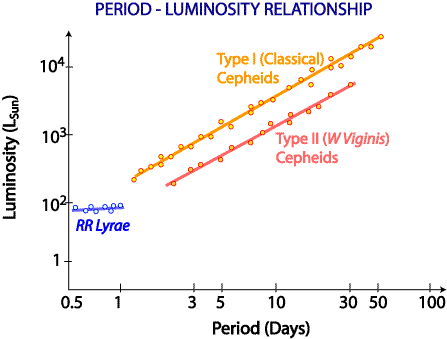 Advantages

Quite accurate method

Bright, comparable to planetary nebulas

You only need one
Disadvantages

Still somewhat rare stars – clusters or bigger only

Metallicity changes the relationship
Most stars near us (type I) have high metallicity
Some stars have much lower metallicity
Must be compensated for
Type Ia Supernovae
All type Ia supernovae are approximately 1.4 MSun white dwarfs that blow up the same way.
They should all have the same maximum luminosity

Find a type Ia supernovae where you want it
Measure its maximum apparent brightness m
Find the distance using:
Disadvantages
They aren’t really standard candles:
There is a spread in the maximum magnitude
There is an experimental correlation between how fast they fade and their maximum magnitude
Can be used to compensate for this problem
They are very rare – difficult to calibrate
Advantages
Quite accurate method
Spectacularly bright
Mixed:
So far away, other effects become important
Relativistic speeds, curvature of universe